1
Understanding the Power of Convex Relaxation Hierarchies:Effectiveness and Limitations
Yuan Zhou
Computer Science Department
Carnegie Mellon University
2
Combinatorial Optimization
Goal: optimize an objective function of n 0-1 variables
Subject to: certain constraints

Arises everywhere in Computer Science, Operations Research, Scheduling, etc
3
Example 1: MaxCut
Input: graph G = (V, E)
Goal: partition V into two parts A & B
       such that edges(A, B) is maximized


Can also be formulated as
  Maximize objective                         , 
                                                  where xi’s are 0-1 variables

A fundamental (and very easily stated) combinatorial optimization problem
A
B=V-A
number of edges between A & B
G=(V,E)
4
Example 2: SparsestCut
Input: graph G = (V, E)
Goal: partition V into two parts A & B
       such that the sparsity is minimized


Closely related to the NormalizedCut problem in Image Segmentation
B=V-A
A
G=(V,E)
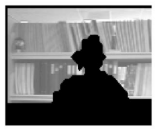 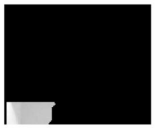 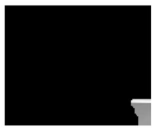 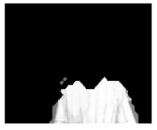 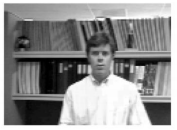 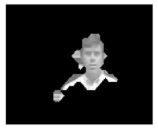 +
=
+
+
+
Pictures from [ShiMalik00]
5
Convex relaxations
Most optimization problems are NP-hard to compute the exact optimum

Various approaches to approximate the optimal solution: greedy, heuristics, convex relaxations
6
Convex relaxations
Linear programming(LP)/semidefinite programming(SDP) relaxations
SDP: “super LP”, computational tractable
Integer program of optimization problems
(NP-hard)
Convex program – LP/SDP
(computational tractable)
relax the constraints
solve
approximate
Optimal solution to the convex program
7
Convex relaxations
Linear programming(LP)/semidefinite programming(SDP) relaxations

Focus of this talk: LP/SDP relaxation hierarchies
A sequence of more and more powerful relaxations
Extremely successful to approximate the optimum
Imply almost all known approximation algorithms
…
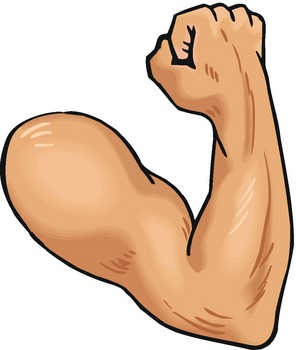 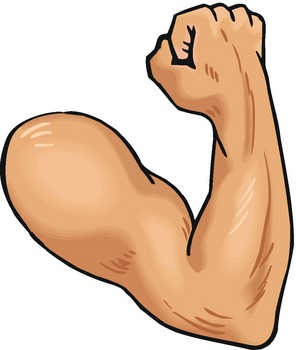 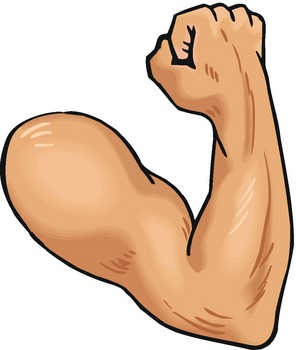 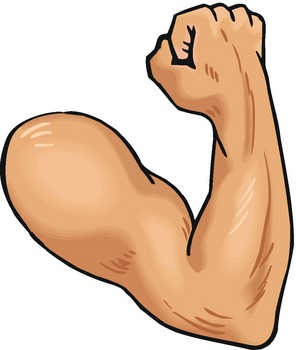 Relaxation  #1            #2               #3                      #4
8
Outline of my research on hierarchies
Introduction for convex relaxation hierarchies 
Use hierarchies to design approximation algorithms
dense MaxCut, dense k-CSP, metric MaxCut, locally-dense k-CSP, dense MaxGraphIsomorphism, (dense & metric) MaxGraphIsomorphism [Yoshida-Zhou’14]
What problems are resistant to hierarchies – the limitation of hierarchies?
SparsestCut [Guruswami-Sinop-Zhou’13], DensekSubgraph [Bhaskara-Charikar-Guruswami-Vijayaraghavan-Zhou’12], GraphIsomorphism [O’Donnell-Wright-Wu-Zhou’14]
New perspective for hierarchy
Connection from theory of algebraic proof complexity
New insight to the big open problem in approximation algorithms
[Barak-Brandão-Harrow-Kelner-
Steurer-Zhou’12, O’Donnell-Zhou’13, …]
9
Outline of this talk
Introduction for convex relaxation hierarchies 
Use hierarchies to design approximation algorithms
dense MaxCut, dense k-CSP, metric MaxCut, locally-dense k-CSP, dense MaxGraphIsomorphism, (dense & metric) MaxGraphIsomorphism [Yoshida-Zhou’14]
What problems are resistant to hierarchies – the limitation of hierarchies?
SparsestCut [Guruswami-Sinop-Zhou’13], DensekSubgraph [Bhaskara-Charikar-Guruswami-Vijayaraghavan-Zhou’12], GraphIsomorphism [O’Donnell-Wright-Wu-Zhou’14]
New perspective for hierarchy
Connection from theory of algebraic proof complexity
New insight to big open problem in approximation algorithms
10
Writing linear programming (LP) relaxations
x+y=1
(0, 1)
(1, 1)
Toy problem #1: Integer Program
(0, 0)
(1, 0)
True Optimum : 1
11
Writing linear programming (LP) relaxations
x+y=1
(0, 1)
(1, 1)
Toy problem #1: Integer Program




LP relaxation
(3/4,3/4)
3
x+y=
2
(0, 0)
(1, 0)
Typical way of approximating the true optimum
Analysis of approx. ratio needs to understand the extra sol. introduced
Integrality gap (IG) =


“2/3-approximation”
closer to 1, 
better approx.
True Optimum : 1
= 2/3
Relaxation Optimum : 3/2
[0,1]
This example is credited to Madhur Tulsiani.
12
Writing semidefinite programming (SDP) relaxations
Toy problem #2: MaxCut on a triangle


SDP relaxation
x
y
z
True Optimum : 2
0
Integers
relaxed to vectors
13
Writing semidefinite programming (SDP) relaxations
Toy problem #2: MaxCut on a triangle


SDP relaxation


Integrality gap (IG) =                                              ≈ .889
Can write similar SDP relaxations for every MaxCut instance
Integrality gap might be worse
[Goemans-Williamson’95] IG > .878 for every MaxCut instance
x
O
: BasicSDP
y
z
True Optimum : 2
Relaxation Optimum : 9/4
14
Tighten the relaxations
Toy problem #2: MaxCut on a triangle


BasicSDP relaxation





Integrality gap (IG) =                                          = 1
x
✗
O
with triangle inequalities
y
z
Do triangle ineq.’s always improve the BasicSDP in the worst cases?
[Khot-Vishnoi’05] No. The worst-case integrality gap is still ≈ .878
True Optimum : 2
Relaxation Optimum : 2
15
Tighten the relaxations
[Khot-Vishnoi’05] Triangle ineq.’s do not improve the worst-case integrality gap for MaxCut

In many occasions, triangle ineq.’s do help
Famous example of SparsestCut on an n-vertex graph
IG of BasicSDP: 
IG after triangle ineq.’s: [Arora-Rao-Vazirani’04] 

Can add even more constraints, leading to even better approximation guarantee
16
LP/SDP relaxation hierarchies
Automatic ways to generate more and more variables & constraints, leading to tighter and tighter relaxations
(0, 1)
(1, 1)
(0, 0)
(1, 0)
17
LP/SDP relaxation hierarchies
Automatic ways to generate more and more variables & constraints, leading to tighter and tighter relaxations
(0, 1)
(1, 1)
(0, 0)
(1, 0)
18
LP/SDP relaxation hierarchies
Automatic ways to generate more and more variables & constraints, leading to tighter and tighter relaxations
(0, 1)
(1, 1)
(0, 0)
(1, 0)
19
LP/SDP relaxation hierarchies
Automatic ways to generate more and more variables & constraints, leading to tighter and tighter relaxations
Start from the BasicRelaxation; power of the 
  program increases as the level goes up

Hierarchies studied in Operations Research
Lovász-Schrijver LP (LS)
Sherali-Adams (SA LP, SA+ SDP)
Lasserre-Parrilo SDP (Las)
BasicRelaxation (Level-1)
(0, 1)
(1, 1)
(0, 0)
(1, 0)
Level-2
Level-3
20
LP/SDP relaxation hierarchies
Automatic ways to generate more and more variables & constraints, leading to tighter and tighter relaxations
Start from the BasicRelaxation; power of the 
  program increases as the level goes up

Hierarchies studied in Operations Research
Lovász-Schrijver LP (LS)
Sherali-Adams (SA LP, SA+ SDP)
Lasserre-Parrilo SDP (Las)
LS(k)
≥
SA(k)
≥
SA+(k)
≥
Las(k)
21
LP/SDP relaxation hierarchies
Automatic ways to generate more and more variables & constraints, leading to tighter and tighter relaxations
Start from the BasicRelaxation; power of the 
  program increases as the level goes up

Hierarchies studied in Operations Research
Lovász-Schrijver LP (LS)
Sherali-Adams (SA LP, SA+ SDP)
Lasserre-Parrilo SDP (Las)
Powerful algorithmic framework capturing most
  known approximation algorithms within constant levels
E.g. Arora-Rao-Vazirani algorithm
At Level-k:
nO(k)  var.’s,
solvable in nO(k) time

Level-n tight
(n: input size)
LS(k)
≥
SA(k)
≥
SA+(k)
≥
Las(k)
22
Outline of this talk
Introduction for convex relaxation hierarchies 
Use hierarchies to design approximation algorithms
dense MaxCut, dense k-CSP, metric MaxCut, locally-dense k-CSP, dense MaxGraphIsomorphism, (dense & metric) MaxGraphIsomorphism [Yoshida-Zhou’14]
What problems are resistant to hierarchies – the limitation of hierarchies?
SparsestCut [Guruswami-Sinop-Zhou’13], DensekSubgraph [Bhaskara-Charikar-Guruswami-Vijayaraghavan-Zhou’12], GraphIsomorphism [O’Donnell-Wright-Wu-Zhou’14]
New perspective for hierarchy
Connection from theory of algebraic proof complexity
New insight to big open problem in approximation algorithms
23
Our results: Sherali-Adams LP hierarchy for dense MaxCut
General MaxCut 
.878-approximable by SDP [Goemans-Williamson’95] 
NP-hard to .941-approximate [Håstad’01, TSSW’00]
Graph with n vertices has at most n2 edges
Say it’s dense if it has at least .01n2 edges
Theorem. [Yoshida-Zhou’14] For dense MaxCut, Sherali-Adams LP hierarchy approximates the optimum arbitrarily well in constant level (polynomial-time) 
Integrality gap of level-O(1/ε2) Sherali-Adams LP is (1-ε) for dense MaxCut for any constant ε
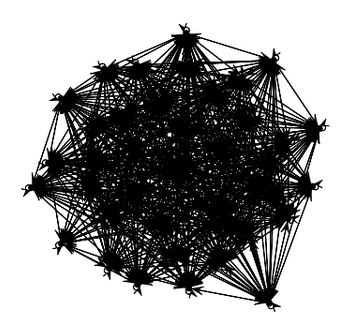 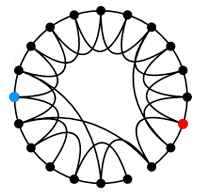 dense
sparse
24
Our results: summary
Within a few levels, Sherali-Adams LP hierarchy arbitrarily well approximates
dense MaxCut
dense k-CSP
metric MaxCut
locally-dense k-CSP
dense MaxGraphIsomorphism
(dense & metric) MaxGraphIsomorphism
Although many of our algorithmic results were known via other techniques…






Our results show that Sherali-Adams LP hierarchy is a unified approach implying all previous techniques!
Although
[dlV’96] via sampling and exhaustive search
[FK’96] via weak Szemerédi’s regularity lemma 
[dlVK’01] via copying important variables
[dlVKKV’05] via a variant of SVD
[AFK’02] via LP relaxation for  “assignment problems with extra constraints”
(New, not known before)
25
Outline of this talk
Introduction for convex relaxation hierarchies 
Use hierarchies to design approximation algorithms
dense MaxCut, dense k-CSP, metric MaxCut, locally-dense k-CSP, dense MaxGraphIsomorphism, (dense & metric) MaxGraphIsomorphism [Yoshida-Zhou’14]
What problems are resistant to hierarchies – the limitation of hierarchies?
SparsestCut [Guruswami-Sinop-Zhou’13], DensekSubgraph [Bhaskara-Charikar-Guruswami-Vijayaraghavan-Zhou’12], GraphIsomorphism [O’Donnell-Wright-Wu-Zhou’14]
New perspective for hierarchy
Connection from theory of algebraic proof complexity
New insight to big open problem in approximation algorithms
26
Limitations of hierarchies
We will prove theorems in the following style
Fix a problem (e.g. MaxCut), even using many levels (e.g. >100, >log n, >.1n) of the hierarchy, the integrality gap is still bad
Design a (MaxCut) instance I
Prove real MaxCut of I small
Prove relaxation thinks MaxCut of I large

I.e. the hierarchy does not
     give good approximation
want it far from 1
Integrality gap (IG) =
True Optimum : 2
Relaxation Optimum : 9/4
≈ .889
27
Motivation
The big open problem in approximation algorithms research

Is it NP-hard to beat .878-approximation for MaxCut (Goemans-Williamson SDP)?
I.e. is Goemans-Williamson SDP optimal?
28
Motivation
Big open problem
NP-hardness of beating .878-approximation for MaxCut (Goemans-Williamson SDP)?

Why?
Mysterious true answer
(If no) better algorithm, disprove Unique Games Conjecture
(If yes) optimality of BasicSDP (for many problems), connect geometry and computation
How? 
Hmm… we are working on it
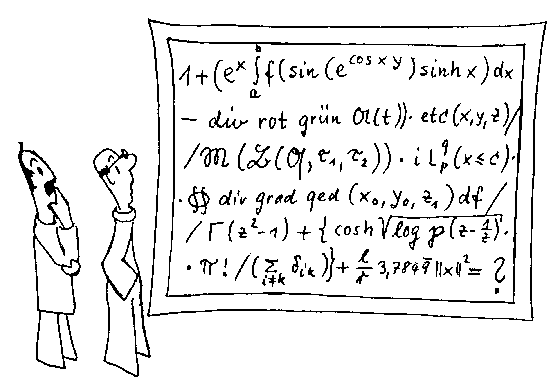 29
Motivation
Big open problem
NP-hardness of beating .878-approximation for MaxCut (Goemans-Williamson SDP)?

Why?
Mysterious true answer
(If no) better algorithm, disprove Unique Games Conjecture
(If yes) optimality of BasicSDP (for many problems), connect geometry and computation
How? 
Hmm… we are working on it
What to do instead/as a first step
Whether our most powerful algorithms (hierarchies) fail to beat the Goemans-Williamson SDP?
Why?
Predicts the true answer
(If no) better algorithm, disprove Unique Games Conjecture
(If yes) BasicSDP optimal in a huge class of convex relaxations 

New ways of reasoning about convex relaxation hierarchies
30
Limitations for hierarchies
Recall: Lasserre-Parrilo – strongest hierarchy known

Have seen a few levels (O(1)) of 
 Sherali-Adams LP hierarchy already powerful

Will prove limitations of the Lasserre-
Parrilo SDP hierarchy with many levels (n.01)
for several problems
Predict the NP-hardness of approximating 
these problems
At least substantially new algorithmic ideas needed
LS(k)
≥
SA(k)
≥
SA+(k)
≥
Las(k)
31
Our results: SparsestCut & DensekSubgraph
Theorem. [Guruswami-Sinop-Zhou’13] 1.0001-factor integrality gap of Ω(n)-level Lasserre-Parrilo for SparsestCut
Theorem. [Bhaskara-Charikar-Guruswami-Vijayaraghavan-Zhou’12] n2/53-factor integrality gap of Ω(n.01)-level Lasserre-Parrilo for DensekSubgraph
DensekSubgraph: Given graph G=(V, E), find a set A of k vertices such that the number of edges in A is maximized
Frequently arises in community detection (social networks)
32
Our results: SparsestCut & DensekSubgraph
Theorem. [Guruswami-Sinop-Zhou’13] 1.0001-factor integrality gap of Ω(n)-level Lasserre-Parrilo for SparsestCut
Theorem. [Bhaskara-Charikar-Guruswami-Vijayaraghavan-Zhou’12] n2/53-factor integrality gap of Ω(n.01)-level Lasserre-Parrilo for DensekSubgraph
DensekSubgraph: Given graph G=(V, E), find a set A of k vertices such that the number of edges in A is maximized
Frequently arises in community detection (social networks)
33
Our results: GraphIsomorphism
Isomorphic graphs
Non-isomorphic graphs
34
Our results: GraphIsomorphism
Sherali-Adams LP hierarchy for GraphIsomorphism (GIso)
A.k.a. high dimensional color refinement/Weisfeiler-Lehman alg. 
A widely used heuristic 
A subroutine of Babai-Luks                - time GIso algorithm

Once conjectured: O(1)-level Sherali-Adams LP solves GIso
Refuted by [Cai-Fürer-Immerman’92]: Even .1n-level Sherali-Adams LP says isomorphic, the two graphs might be non-isomorphic

Theorem. [O’Donnell-Wright-Wu-Zhou’14] Even .1n-level Lasserre-Parrilo SDP says isomorphic, the two graphs might be far from being isomorphic
i.e. one has to modify Ω(1)-fraction edges to align the graphs
35
Outline of this talk
Introduction for convex relaxation hierarchies 
Use hierarchies to design approximation algorithms
dense MaxCut, dense k-CSP, metric MaxCut, locally-dense k-CSP, dense MaxGraphIsomorphism, (dense & metric) MaxGraphIsomorphism [Yoshida-Zhou’14]
What problems are resistant to hierarchies – the limitation of hierarchies?
SparsestCut [Guruswami-Sinop-Zhou’13], DensekSubgraph [Bhaskara-Charikar-Guruswami-Vijayaraghavan-Zhou’12], GraphIsomorphism [O’Donnell-Wright-Wu-Zhou’14]
New perspective for hierarchy
Connection from theory of algebraic proof complexity
New insight to big open problem in approximation algorithms
36
Hierarchy integrality gaps for MaxCut
Recall
Big open problem
Is Goemans-Williamson SDP the best
polynomial-time algorithm for MaxCut?
As the first step 
Do hierarchies give .879-approximation
(Beat Goemans-Williamson)?

Known results for Sherali-Adams+ SDP [KV’05, RS’09, BGHMRS’12]
Level-                               SA+ SDP do not .879-approximate MaxCut
I.e. Exists MaxCut instances hard for SA+ SDP (integrality gap)
Hardest instances known for MaxCut
LS(k)
≥
SA(k)
≥
SA+(k)
≥
Las(k)
37
Applying Lasserre-Parrilo to hard instances for Sherali-Adams+ SDP
Known results. Instances hard for Sherali-Adams+ 
  SDP hierarchy
Question. Are these MaxCut instances also 
  .878-integrality gap instances for Lasserre-Parrilo 
  SDP hierarchy?
Our answer. No!  
Theorem. [Barak-Brandão-Harrow-Kelner-
Steurer-Zhou’12, O’Donnell-Zhou’13] O(1)-level 
Lasserre-Parrilo gives better-than-.878 approximation to these MaxCut instances
LS(k)
≥
SA(k)
≥
SA+(k)
≥
Las(k)
38
Why is this interesting?
Lasserre-Parrilo succeeds on the hardest known
   MaxCut instances, with the potential to work for 
   all MaxCut instances
Seriously questions possible optimality of GW
LS(k)
≥
SA(k)
≥
SA+(k)
≥
Las(k)
39
Why is this interesting?
The big open question:
Is Goemans-Williamson the best polynomial-time algorithm for MaxCut?
Evidence for Yes
 [KV’05, RS’09, BGHMRS’12]
GW is optimal in Sherali-Adams+ hierarchy
Evidence for No
 (our results)
Hard instances from the left are solved by Lasserre-Parrilo
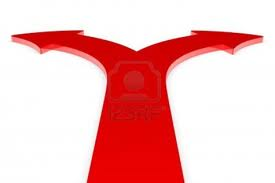 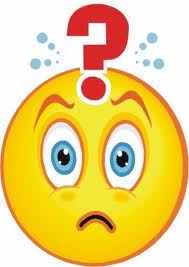 40
Why is this interesting?
Lasserre-Parrilo succeeds on the hardest known
   MaxCut instances, with the potential to work for 
   all MaxCut instances
Seriously questions possible optimality of GW

Separates Lasserre-Parrilo from Sherali-Adams+

Our proof technique 
A surprising connection from theory of algebraic
proof complexity
LS(k)
≥
SA(k)
≥
SA+(k)
≥
>
Las(k)
41
The connection fromalgebraic proof complexity
We relate power of Lasserre-Parrilo to power of an algebraic proof system – 
Sum-of-Squares (SOS) proof system
Proof system where the only way to deduce inequality is by p(x)2 ≥ 0
Dates back to Hilbert’s 17th Problem
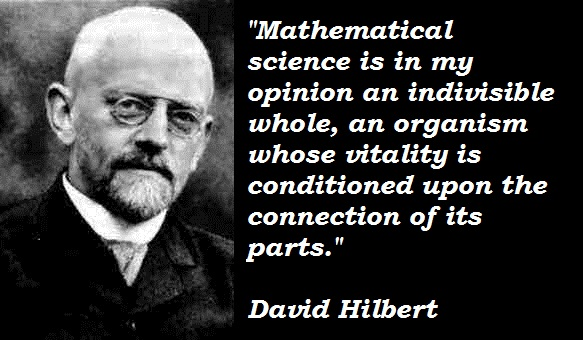 Given a multivariate polynomial that takes only non-negative values over reals, can it be represented as a sum of squares of rational functions?
42
Our proof method
Recall: how to prove integrality gaps for MaxCut
Design a MaxCut instance I
Prove real MaxCut of I small
Prove relaxation thinks MaxCut 
   of I large


Our goal. Prove I is not Lasserre-Parrilo SDP integrality gap instance
Prove Lasserre-Parrilo SDP certifies MaxCut of I small

Our method. By the weak duality theorem for SDPs (primal optimum ≤ any dual solution), design a dual solution with small objective value
want it far from 1
Integrality gap (IG) =
True Optimum : 2
Relaxation Optimum : 9/4
≈ .889
43
Algebraic proof systems – a new perspective for Lasserre-Parrilo
Our method. Design a dual solution with small objective value

What is Lasserre-Parrilo SDP? – Omitted due to time constraints…
What is the dual SDP of Lasserre-Parrilo? 
Our key observation.  (new view of the dual)               
                                             SOS proof  dual solution
   i.e.   SOS proof of MaxCut is small  dual value small

Our goal. Translate 
the proof into SOS proof 
system
Proofs of the known MaxCut IG [KV’05]
Design a MaxCut instance I
Prove real MaxCut of I small
Prove relaxation thinks MaxCut 
   of I large
44
A comparison
Construct integrality gaps





Can use all mathematical proof techniques

Give a deep proof 
to a deep theorem
Our goal



Can only use the limited axioms 
(as given by the SOS proof system)

Give a “simple”(restricted) proof 
to a deep theorem
Prove the MaxCut of the instance I is at most β
What is the Sum-of-Squares (SOS) proof system?
45
Example of Sum-of-Squares proof system
Goal: assume                      , prove 

Step 1: turn to refute

Step 2: assume there were a solution
Step 3: come up with the following identity


Step 4: contradiction
A degree-2 SOS proof
non-negative
squared polynomial
46
Another example:MaxCut on triangle graph
x
To prove MaxCut at most 2
Step 1: turn to refute (for any ε > 0)


Step 2: assume there were a solution
Step 3: 




Step 4: contradiction
Degree-4 SOS proof
y
z
non-negative
squared polynomials
0 =
47
Lasserre-Parrilo and the Sum-of-Squares proof system
Degree-d (for constant d) SOS proof found by an SDP in nO(d) time


Key observation. 
degree-d SOS proof  solution of dual of level-d Lasserre-Parrilo
dual of Lasserre-Parrilo
48
Lasserre-Parrilo succeeds on known MaxCut instances: one-slide proof
✗
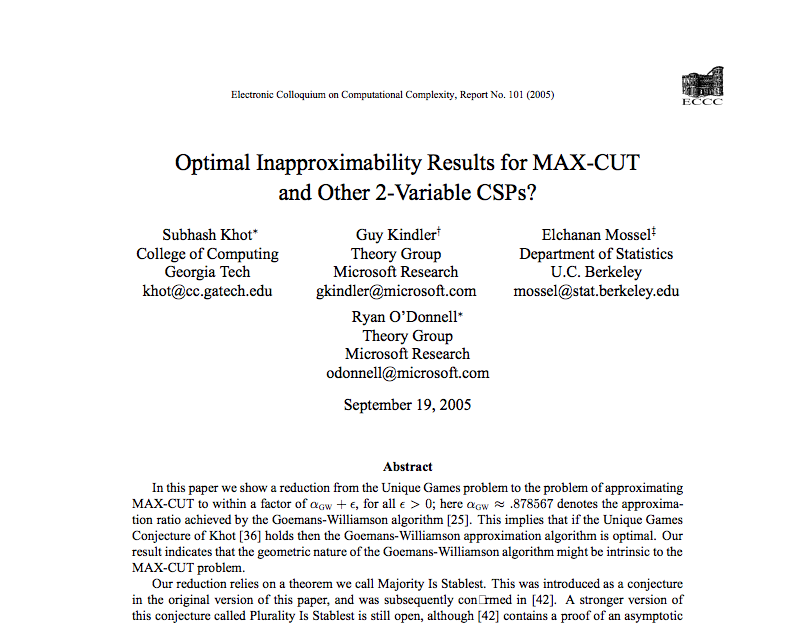 38 pages
Theorem.  MaxCut of this graph 
       is ≤ blah
Proof.   …Influence Decoding…
              …Invariance Principle… 
              …Majority-Is-Stablest…
              …Smallset Expansion…
              …Hypercontractivity…
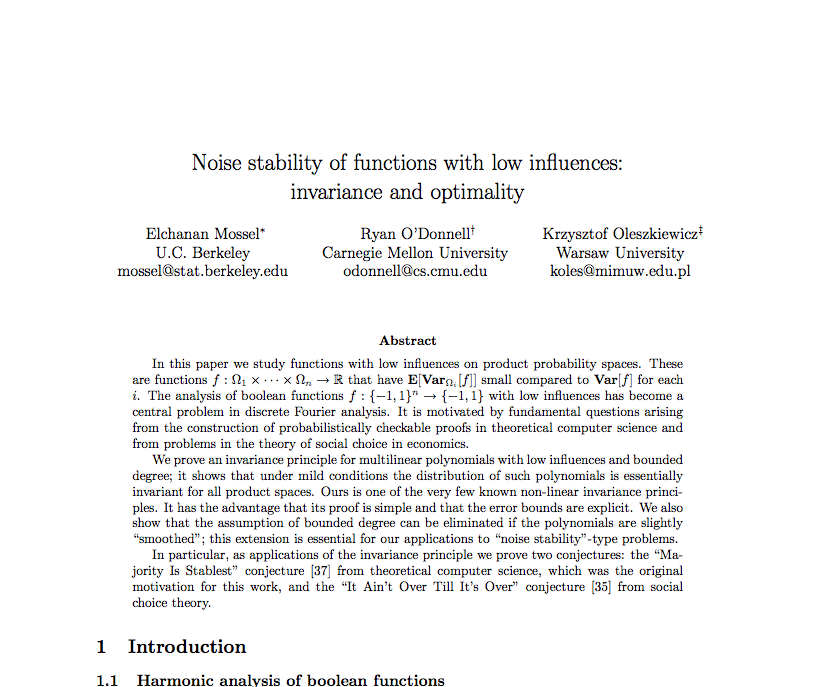 40 pages
52 pages
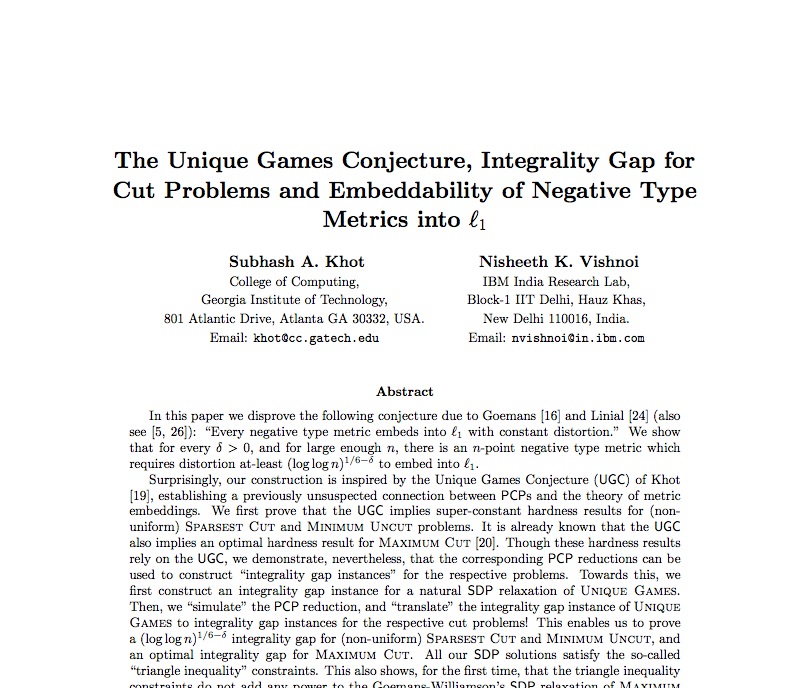 Our new proof. 
“Check out these polynomials.”
However, giving elementary proofs to deep theorems is more challenging and needs new mathematical ideas.
49
Other works along this line
[De-Mossel-Neeman’13] O(1)-level Lasserre-Parrilo almost exactly computes the optimum of the known MaxCut instances
Improves our work [O’Donnell-Zhou’13] which states that Lasserre-Parrilo gives better-than-.878 approximation

[Barak-Brandão-Harrow-Kelner-Steurer-Zhou’12] O(1)-level Lasserre-Parrilo succeeds on all known UniqueGames instances

[O’Donnell-Zhou’13] O(1)-level Lasserre-Parrilo succeeds on the known BalancedSeparator instances

[Kauers-O’Donnell-Tan-Zhou’14] O(1)-level Lasserre-Parrilo succeeds on the hard instances for 3-Coloring
Central problem in approximation algorithms
A similar problem to SparsestCut
50
Summary
We utilize the connection between convex programming relaxations and theory of algebraic proof complexity

Lasserre-Parrilo solves the hardest known instances for MaxCut, UniqueGames, BalancedSeparator, 3-Coloring, …

Motivates study of SOS proof system to further understand power of Lasserre-Parrilo

Optimality of BasicSDP (Goemans-Williamson) seems more mysterious
51
Future directions
Maybe No? 
Lasserre-Parrilo better approximation for all MaxCut instances?
We made initial step towards this direction

Maybe Yes?
We gave insight in designing integrality gap 
 instances: avoid the power of SOS proof system!
The big open question:
Is Goemans-Williamson the best polynomial-time algorithm for MaxCut?
Our first step:
Is Goemans-Williamson the best in Lasserre-Parrilo hierarchy?
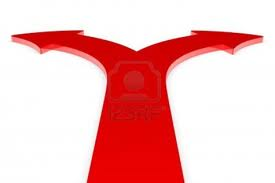 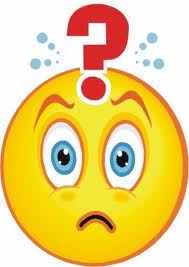 52
Future directions
Concrete open problem. Does level-2 Lasserre-Parrilo improve Goemans-Williamson?

Other future directions
Improve our integrality gap theorems for SparsestCut and DensekSubgraph 

Beyond worst-case analysis via Lasserre-Parrilo
Real-world instances
Random instances
Initial results (for 2->4 MatrixNorm problem) in [Barak-Brandão-Harrow-Kelner-Steurer-Zhou’12]
53
The End
Thanks!
54
Questions?